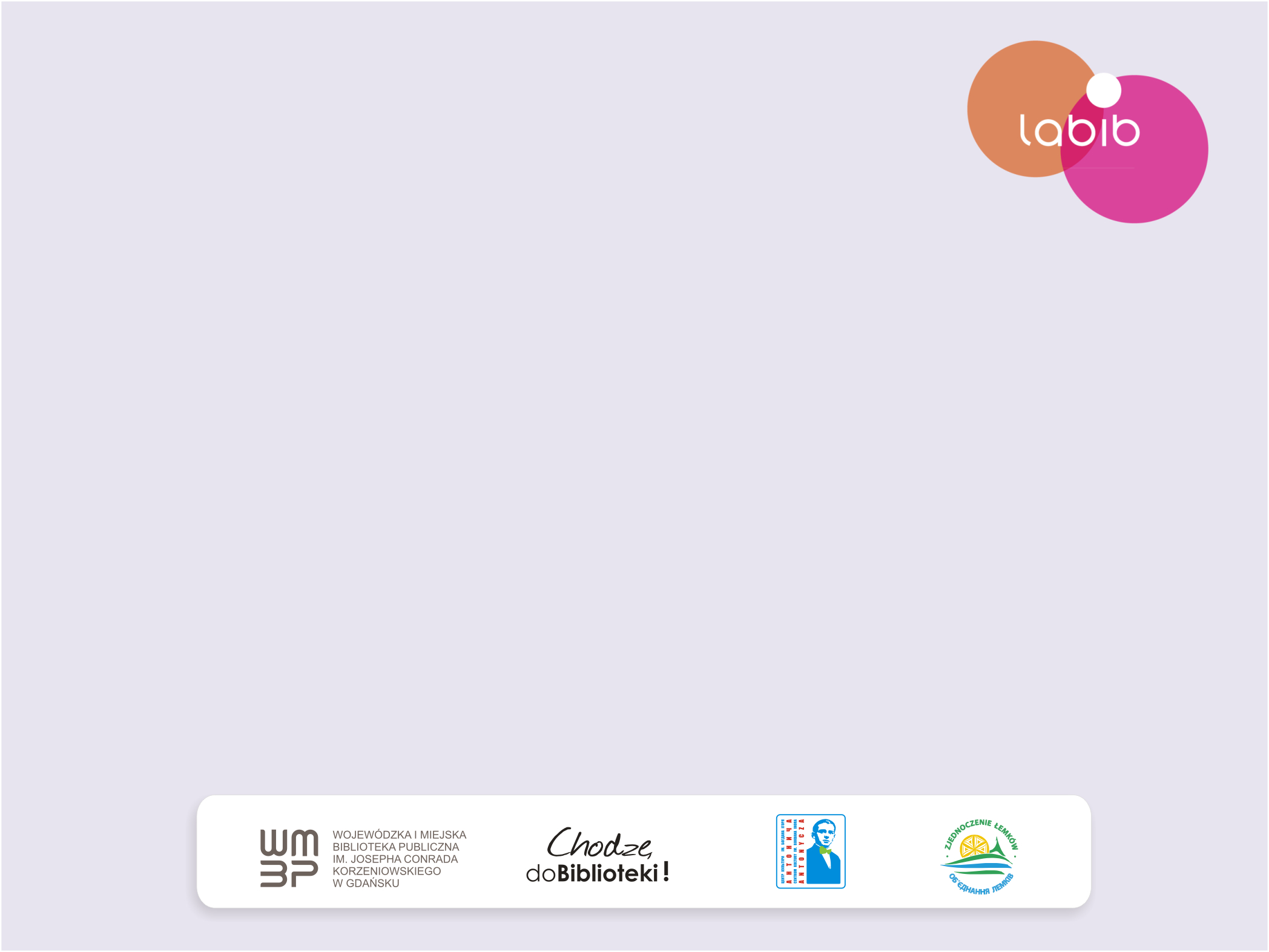 SPONSORING W BIBLIOTECE –Z CZYM TO SIĘ JE?
Natalia Gromow
Natalia Hładyk
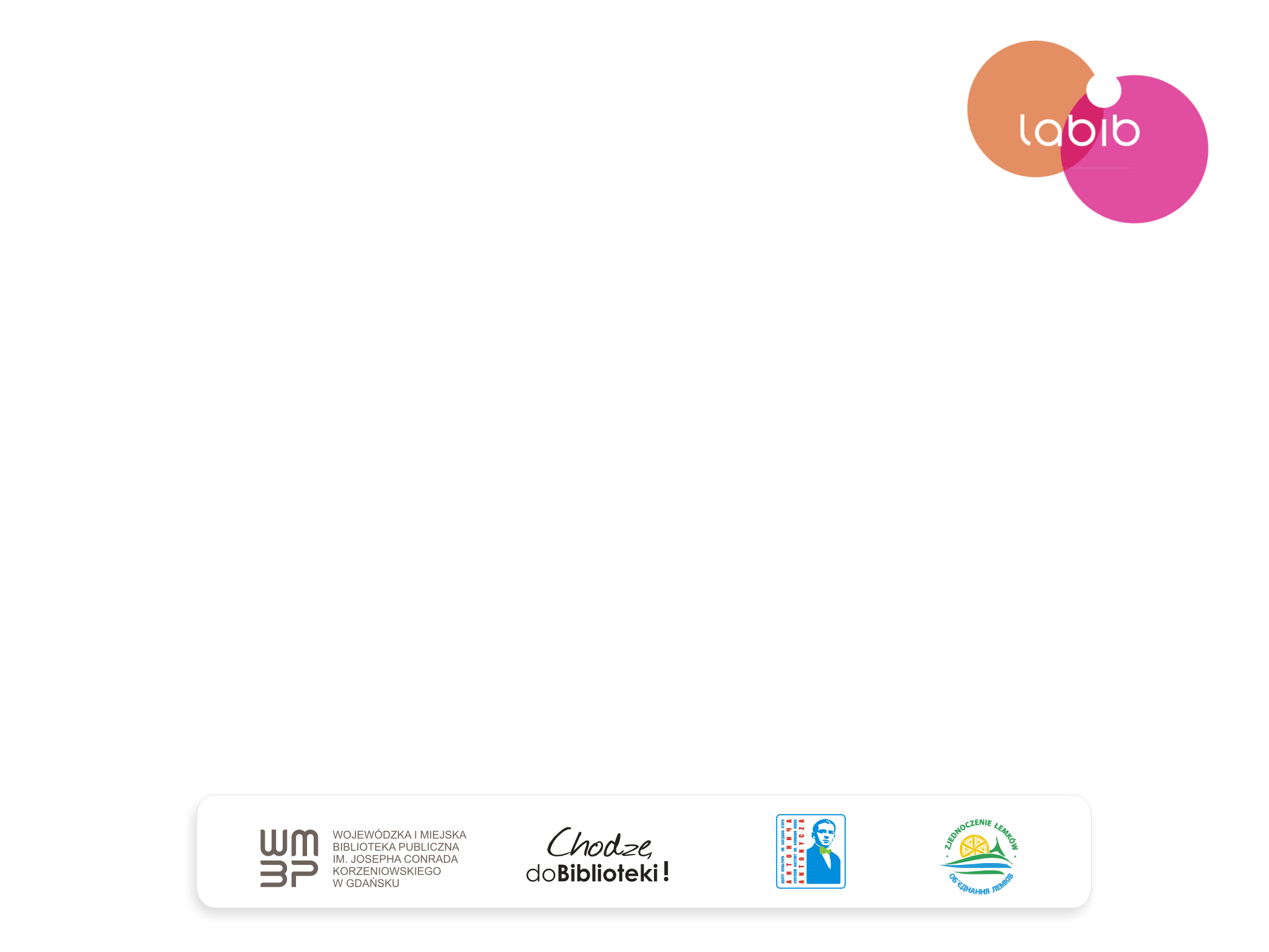 CELE SZKOLENIA
Poznanie specyfiki sponsoringu kultury

 Zapoznanie się z:
 metodami poszukiwań sponsora
 zasadami konstruowania umów sponsorskich
 warunkami realizacji umów sponsorskich
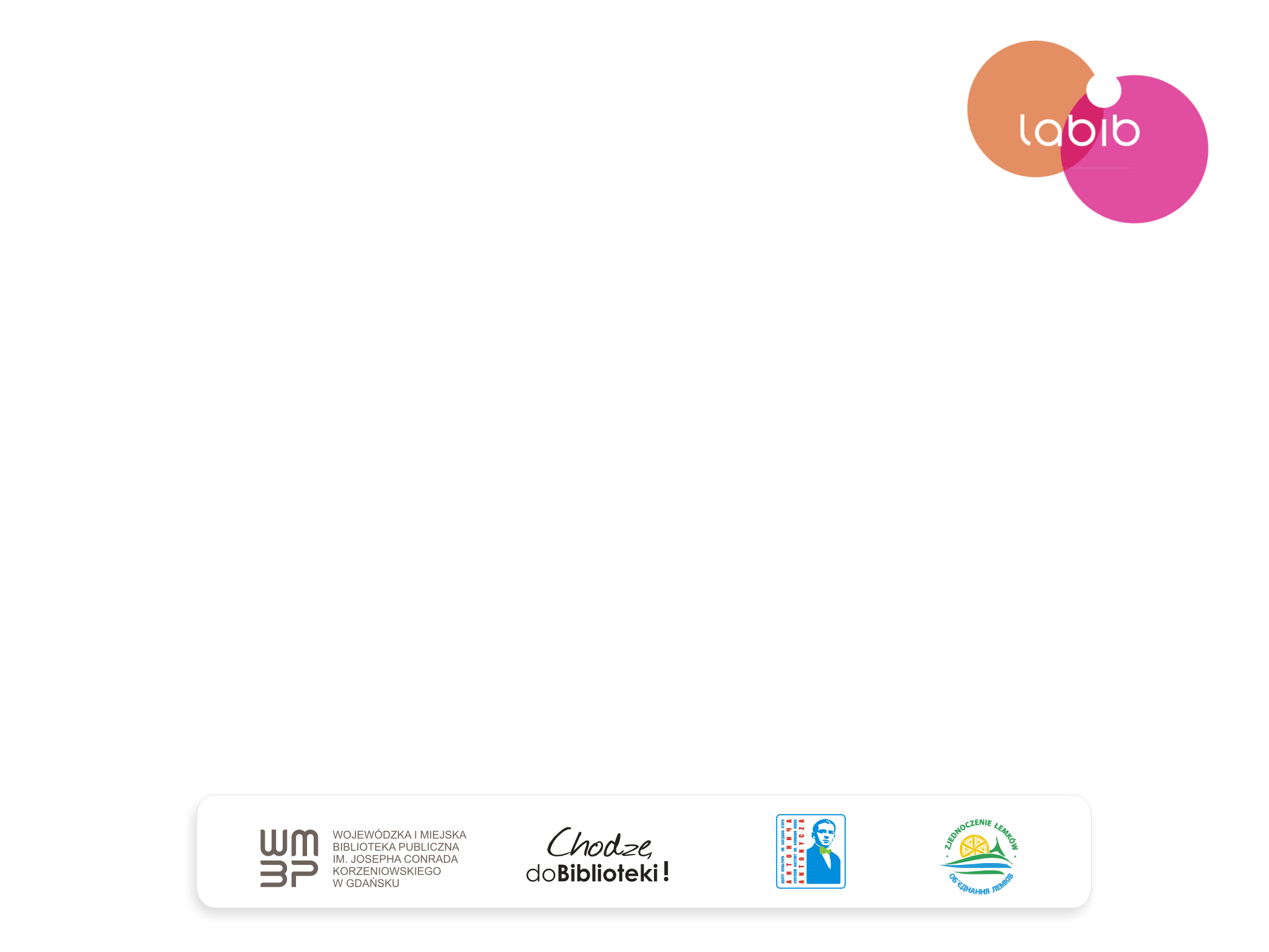 Co to jest sponsoring?
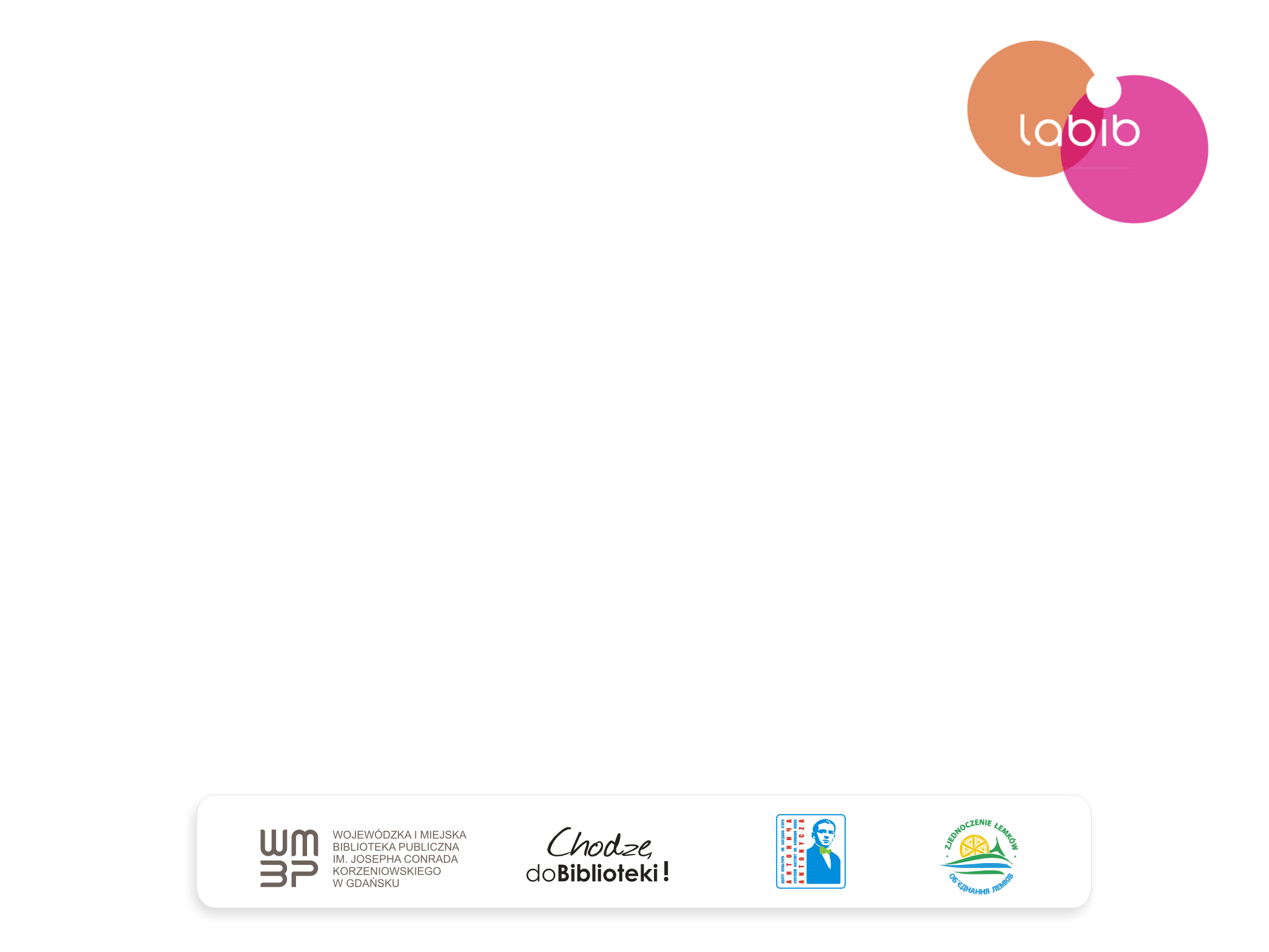 DEFINICJA SPONSORINGU
Umowa między dwiema stronami, sponsorem i sponsorowanym, na wzajemną wymianę świadczeń. Sponsor dostarcza pieniędzy, usług lub produkty, sponsorowany oferuje  w zamian prawo do wykorzystywania swojego wizerunku, sukcesu bądź umiejętności do promocji czy reklamy sponsora.
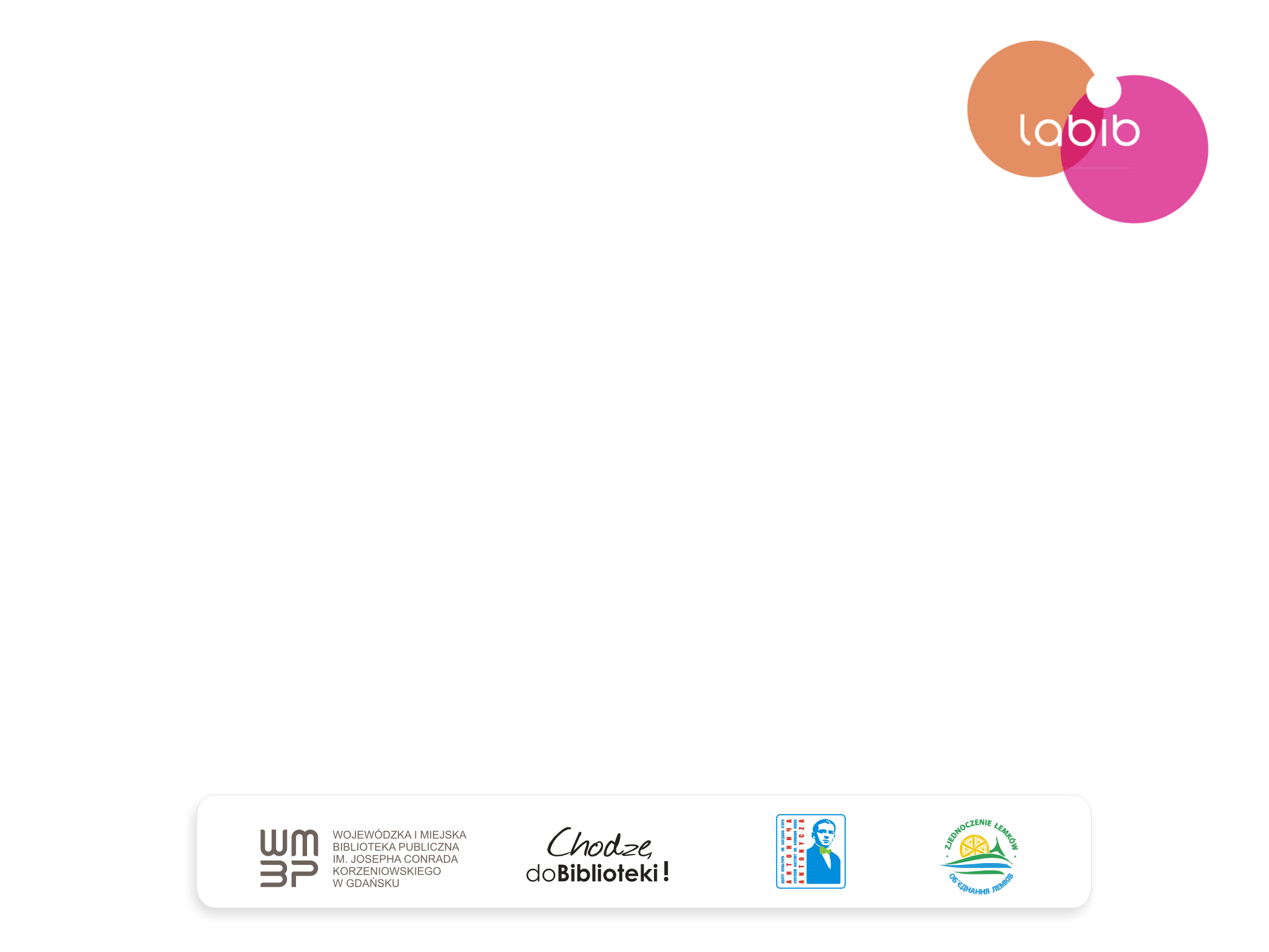 CELE  SPONSORINGU
Działania sponsoringowe koncentrują się na: 
-upowszechnianiu stopnia znajomości firmy
-powstawaniu i utrwalaniu pozytywnej opinii o sponsorze
-tworzeniu atmosfery do wprowadzenia nowego towaru
-precyzyjnym dotarciu do grup opiniotwórczych
-zwiększeniu stopnia identyfikacji pracowników z organizacją oraz ominięciu zakazów reklamowych
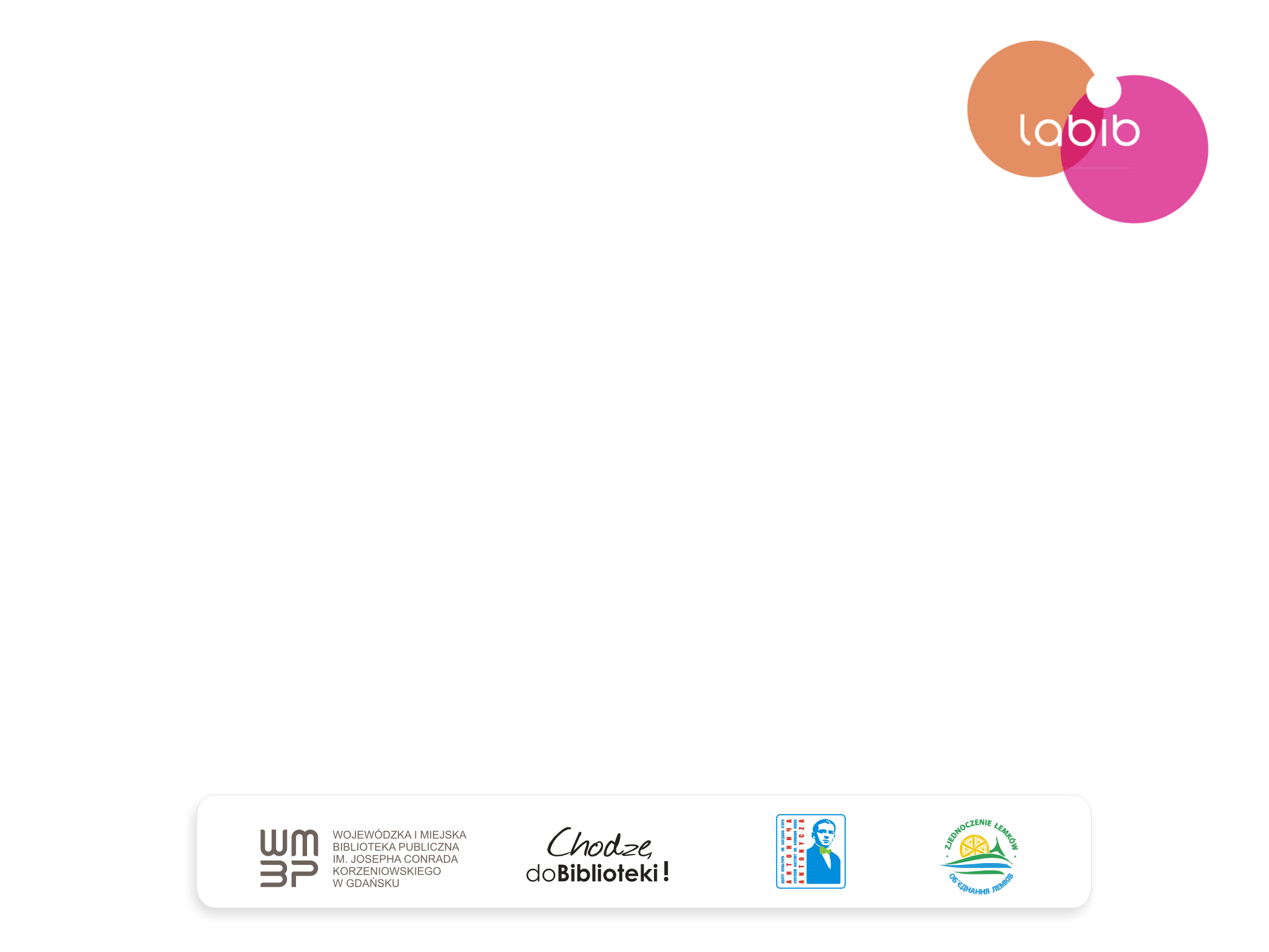 SPONSORING  A  MECENAT
Mecenat – bezinteresowne wsparcie finansowe lub rzeczowe podmiotów prowadzących działalność kulturalną w celu umożliwienia im dalszego rozwoju. Uregulowaniem prawnym tego rodzaju finansowania w Polsce jest darowizna.
 Mecenas, w odróżnieniu od sponsora, nie oczekuje od beneficjenta żadnego świadczenia wzajemnego. 
(Kodeks sponsoringu kultury)
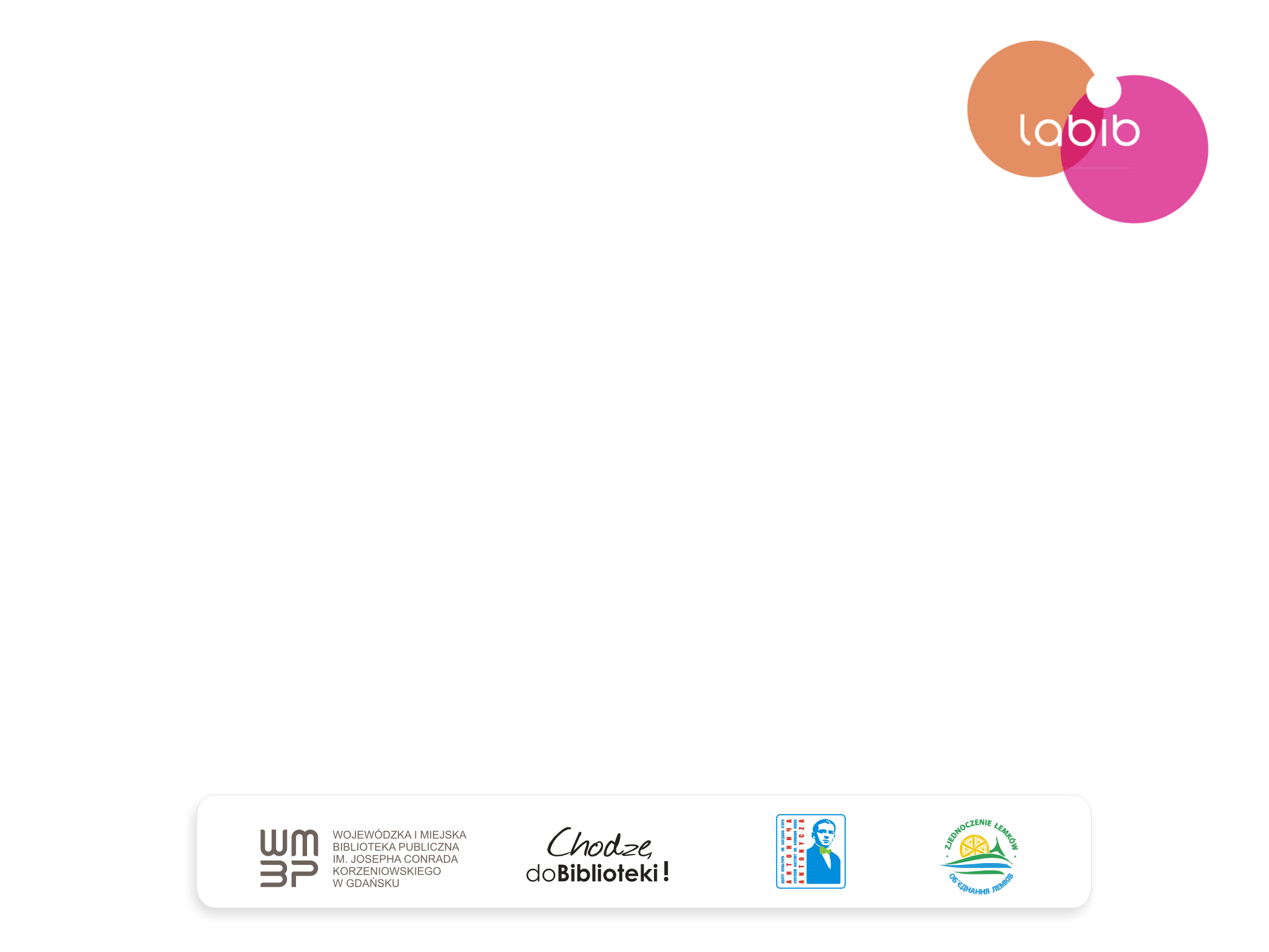 SPOŁECZNA ODPOWIEDZIALNOŚĆ BIZNESU
Koncepcja, dzięki której przedsiębiorstwa na etapie budowania strategii dobrowolnie uwzględniają interesy społeczne i ochronę środowiska, a także relacje z różnymi grupami interesariuszy. To filozofia prowadzenia (zarządzania) biznesu, uwzględniająca budowanie przejrzystych i trwałych relacji ze wszystkimi odbiorcami, jest reakcją biznesu na zmiany w otoczeniu firmy. Firmy przywiązują coraz większą wagę do wartości pozaekonomicznych, które w dalszej perspektywie czasu przekładają się na zysk.
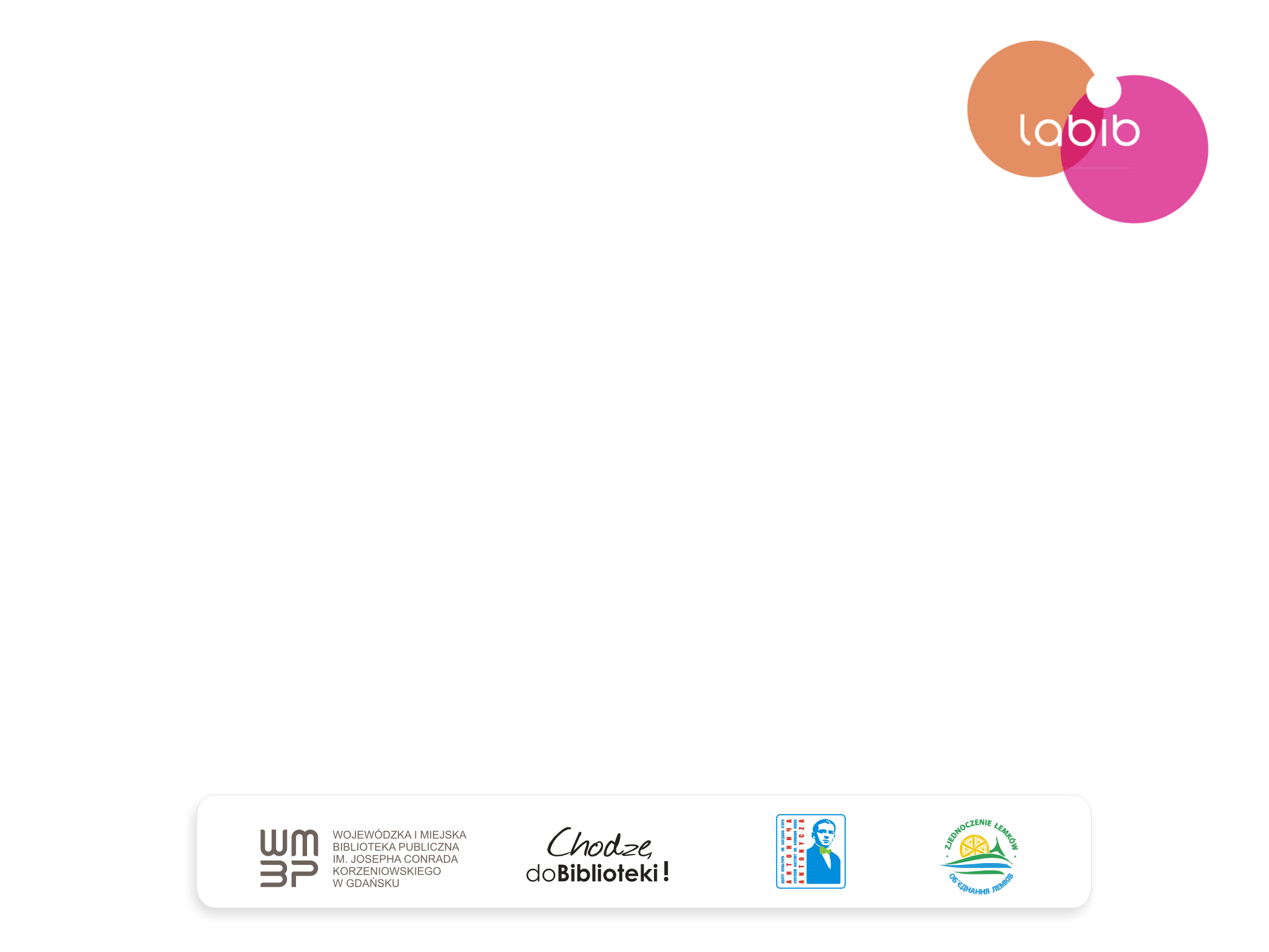 SPONSORING KULTURY
Kodeks sponsoringu kultury –  zbiór mający regulować zasady sponsoringu kultury w Polsce. Kodeks  nie jest wiążący, ma raczej wymiar symboliczny, podkreśla konieczność partnerstwa  i działań fair play we współpracy sponsora i sponsorowanego.
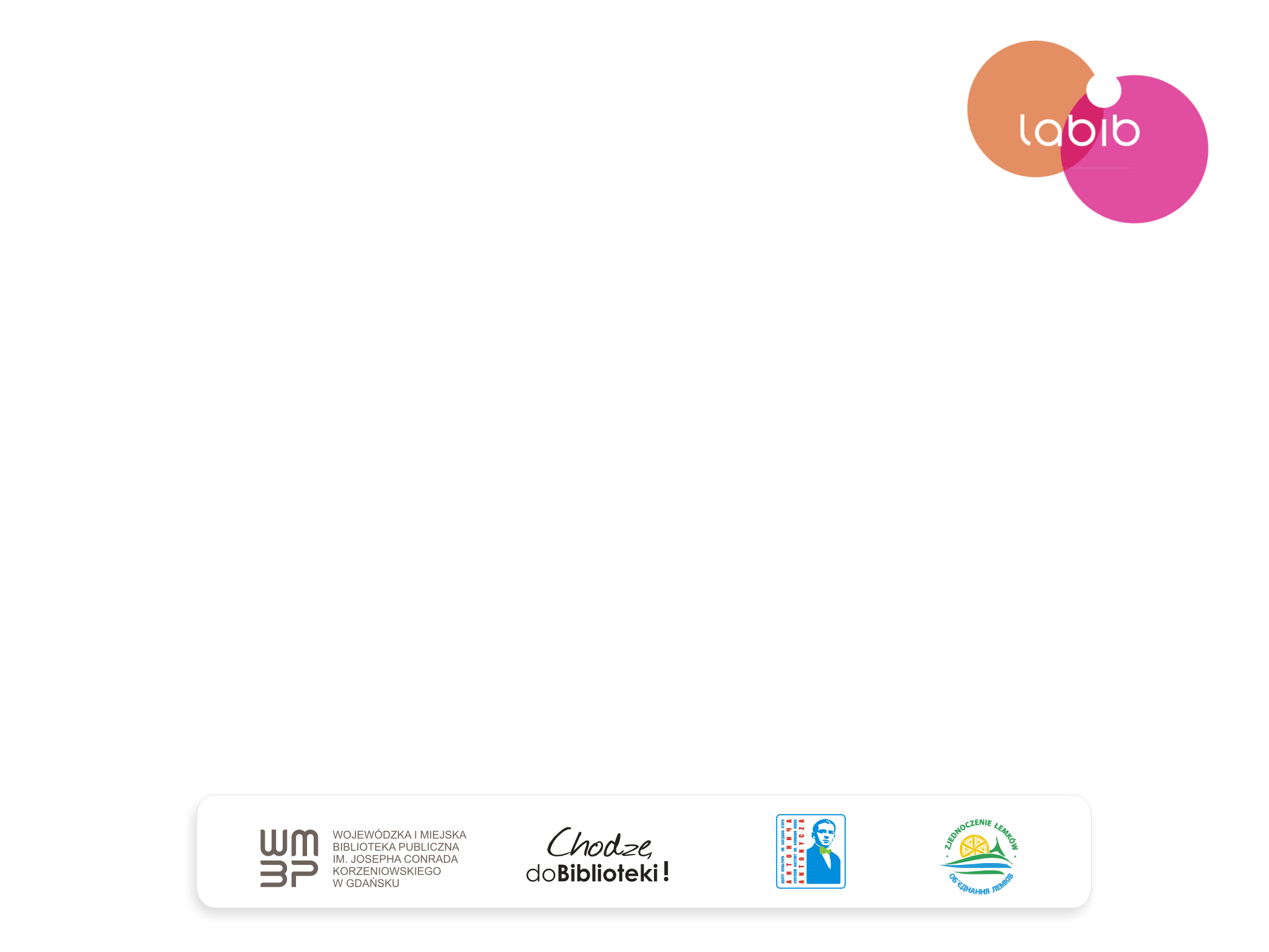 W STRONĘ PARTNERSTWA – ROZWÓJ SPONSORINGU KULTURY
Cechy „sponsoringu partnerskiego”
 zangażowanie obu stron w pracę nad projektem
 stała  i pełna komunikacja oraz przepływ wiedzy między sponsorem a sponsorowanym
 możliwość rozwijania nowych kompetencji zawodowych
Zasadniczą cechą partnerstwa jest angażowanie sponsora w proces twórczy przez instytucje kultury i budowanie relacji, a nie jak w przypadku sponsoringu klasycznego wyłożenie środków na gotowy program, eksponowanie  znaków towarowych i  pozycjonowanie marki.
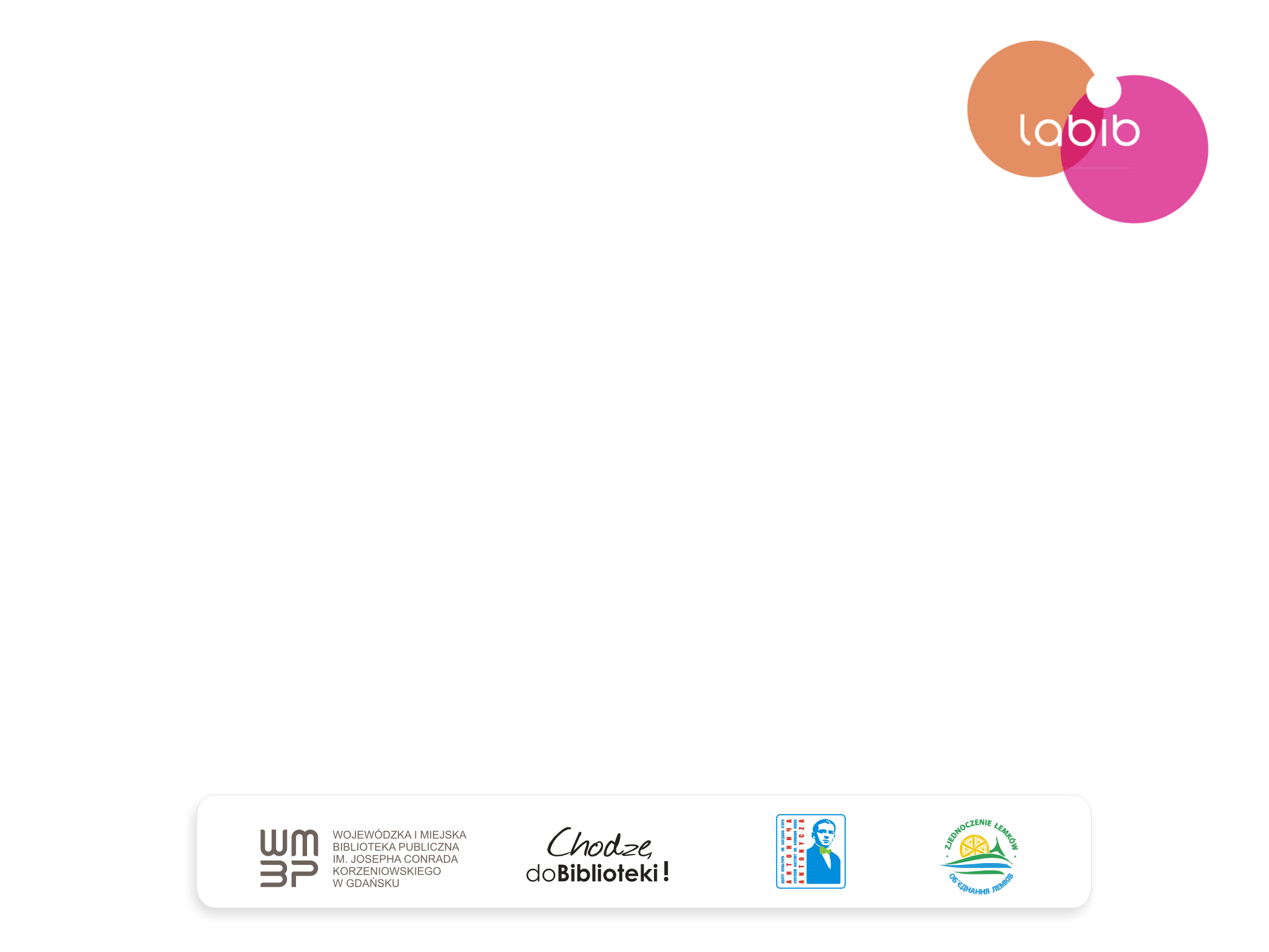 CO KULTURA MOŻE DAĆ BIZNESOWI?
nowe i kreatywne formy promocji 
 możliwość zdobycia nowych doświadczeń zawodowych – pobudzanie kreatywności pracowników
 korzystanie z marki instytucji kultury
 nowe podejście do budowania wizerunku
 możliwość pozytywnego wpływu na rozwój lokalnych społeczności
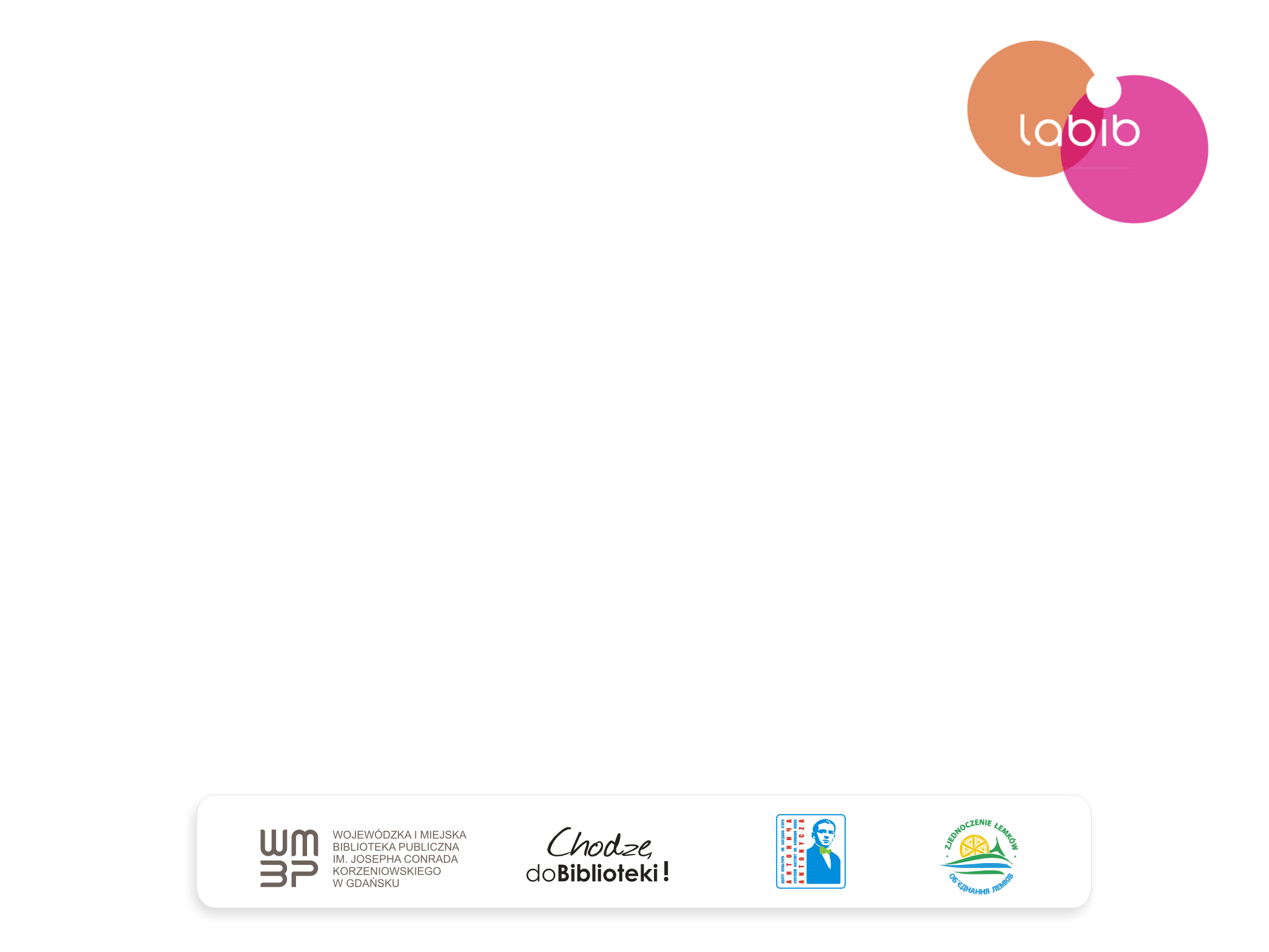 ĆWICZENIE
Cel ćwiczenia: Zdiagnozuj swojego sponsora i wymień korzyści jakie uzyska sponsor wspierając Twoje działania

Pytania pomocnicze:
 Jaki jest obszar działania sponsora?
 Czy ma jasno określoną strategię sponsoringową?
 Czy znajdziemy wspólny cel?
 Co atrakcyjnego możemy mu zproponować?
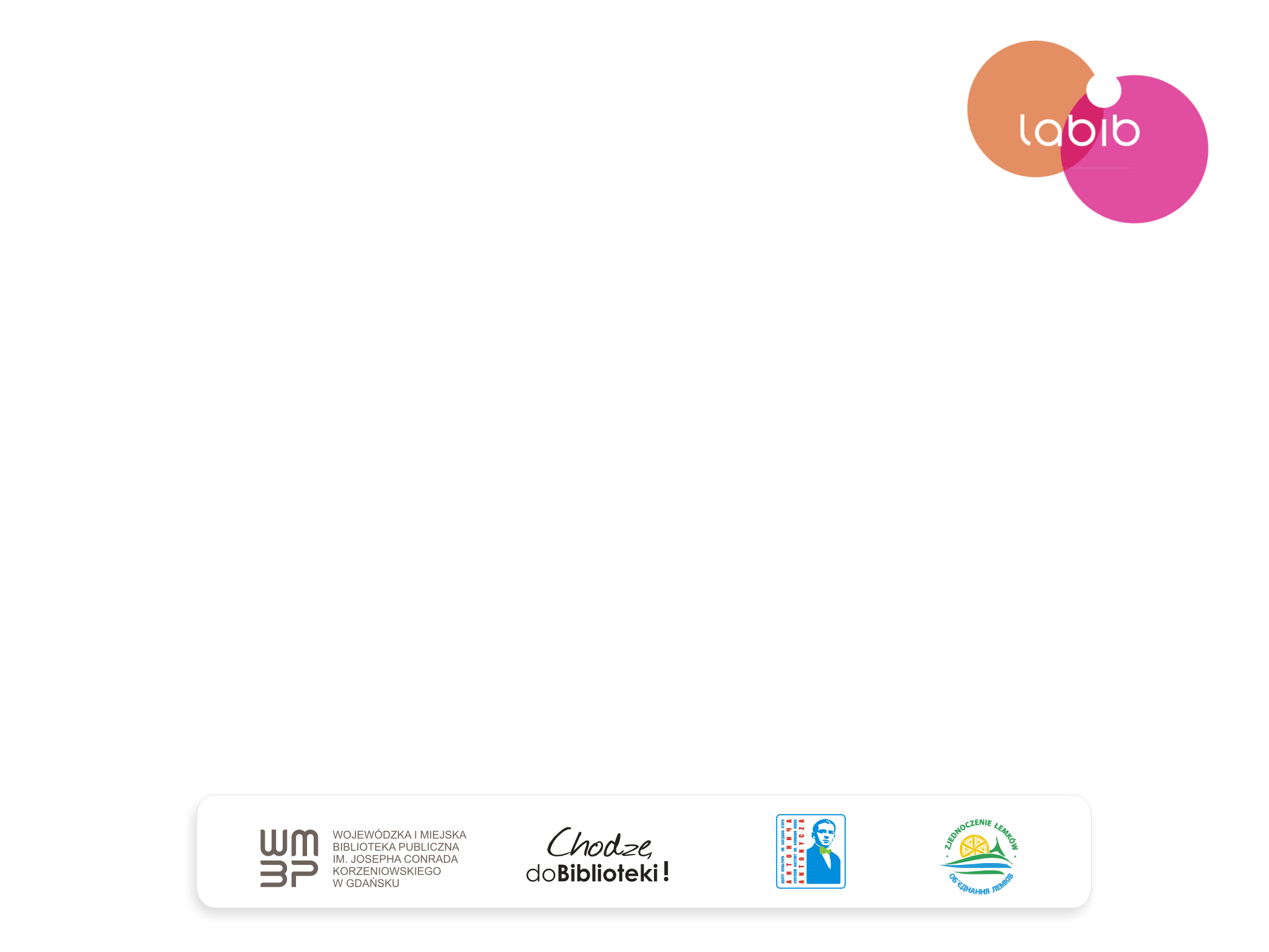 CZEGO CHCE SPONSOR?
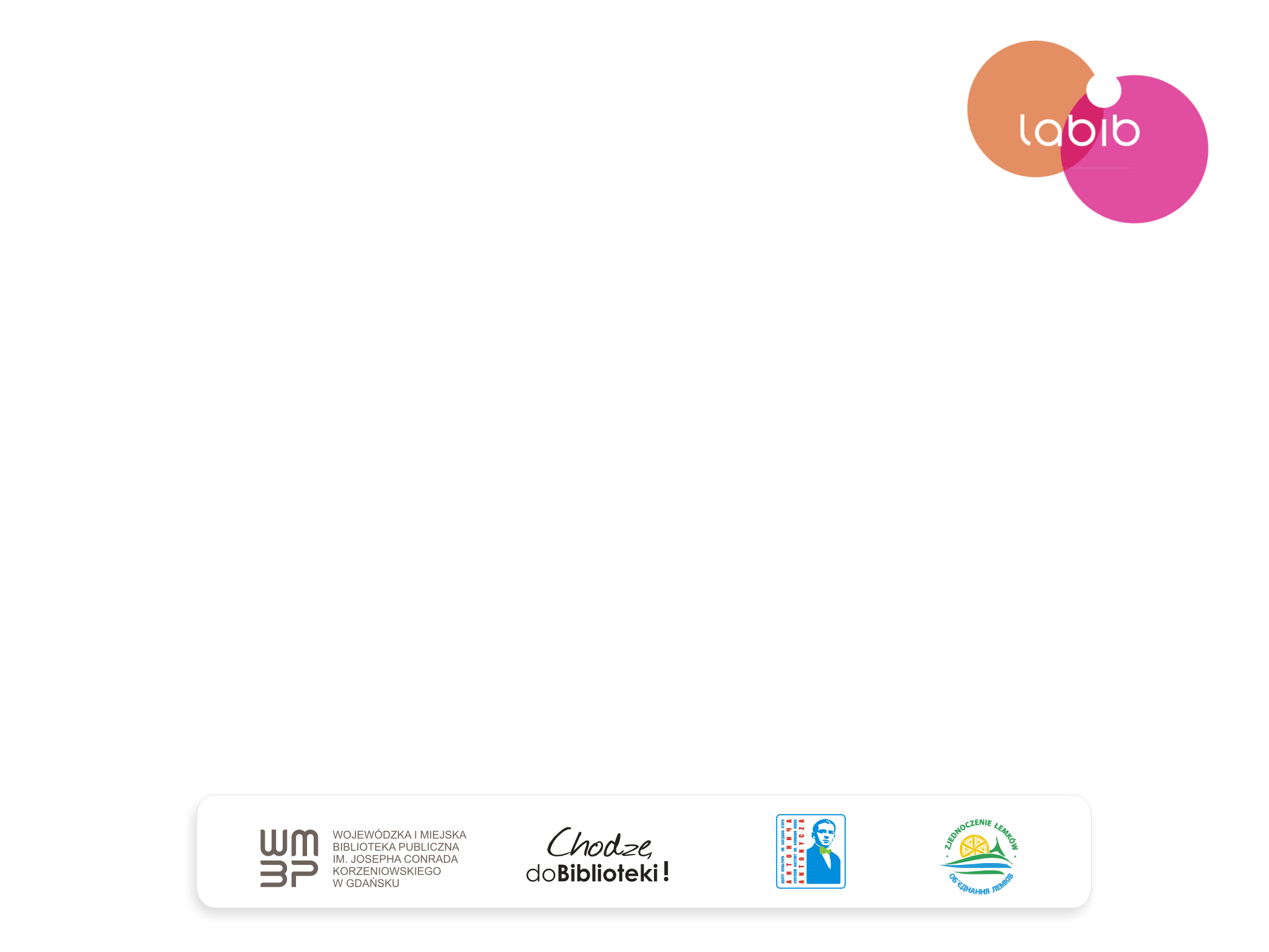 Przerwa 
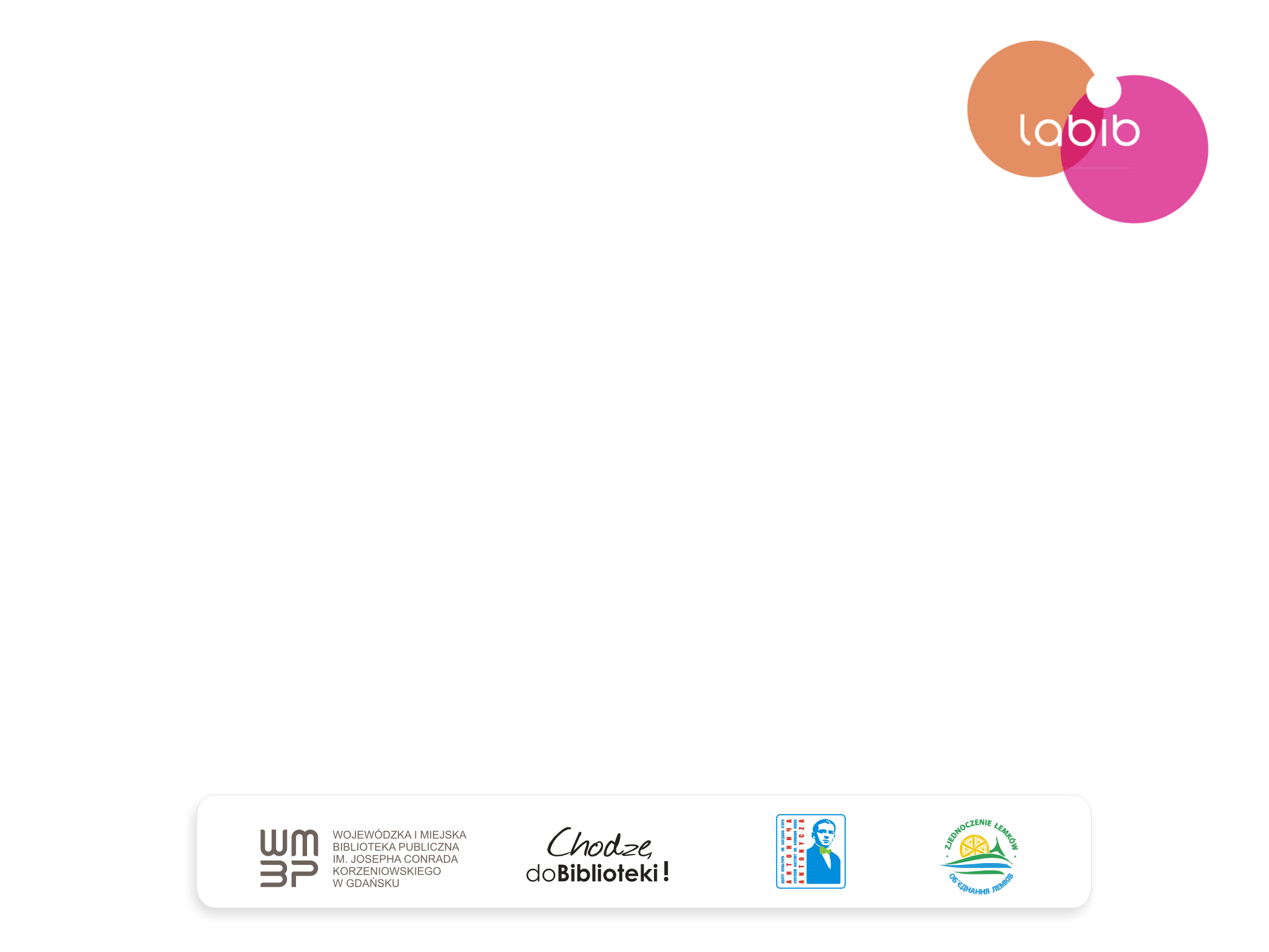 Sponsoring w bibliotece
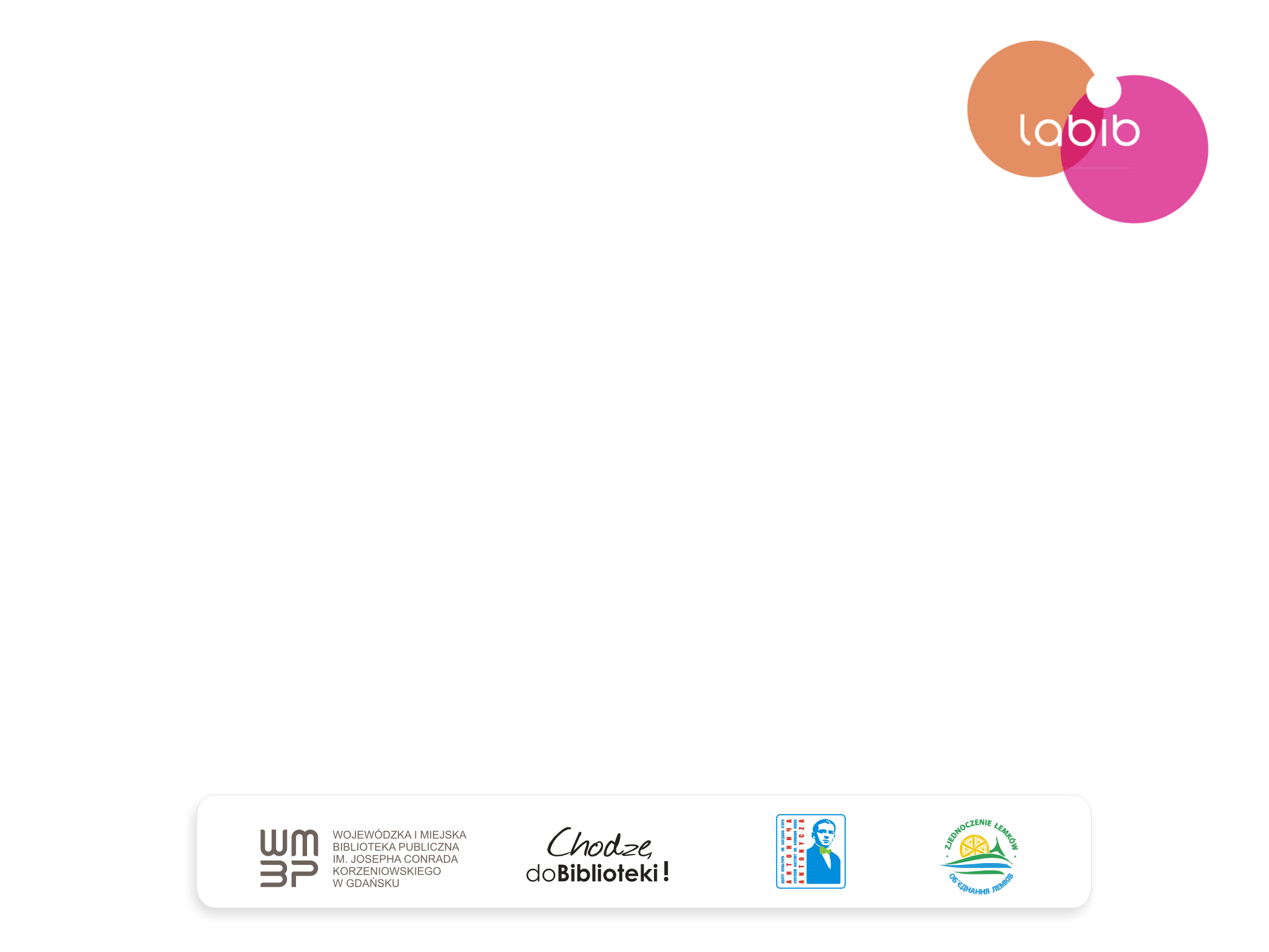 DLACZEGO SPONSORZY (NIE) INWESTUJĄ W KULTURĘ
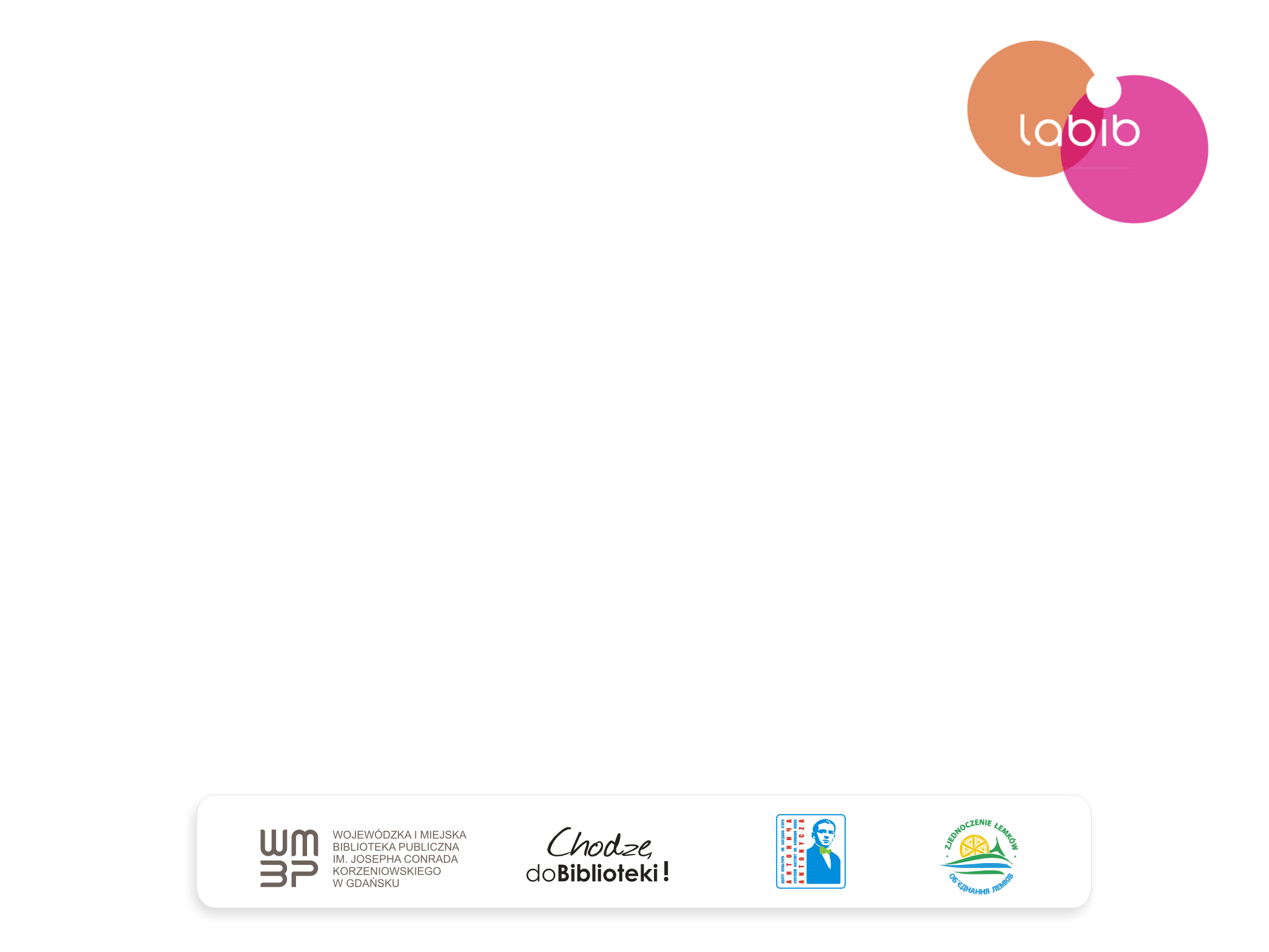 SPONSORING BIBLIOTECZNY
Wsparcie majątkowe dla biblioteki, wyrażające się w rzeczach, usłudze, środkach finansowych, udzielone jej przez sponsora, obliczone na wzajemność, tj. zbudowane na zasadzie świadczenia i udzielonej za nie rekompensaty, mające postać umowy prawnej.
 
(Zdzisław Gębołyś, Sponsoring i  fundraising biblioteczny – między teorią i praktyką, EBIB 8/2009)
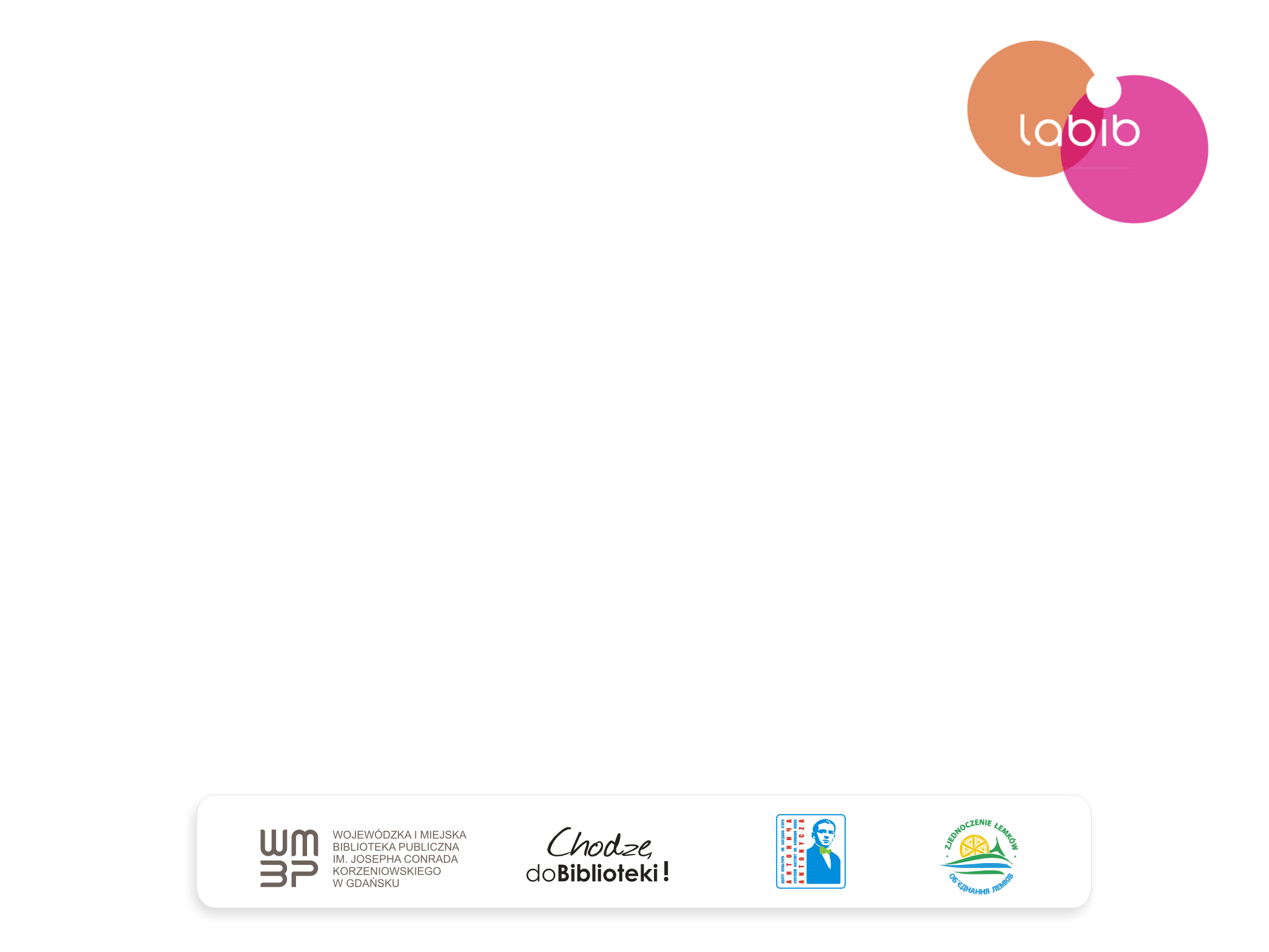 ĆWICZENIE
Co biblioteka może dać sponsorowi?

Pytania pomocnicze:
 Jakimi zasobami dysponujesz?
 Co możesz zaproponować sponsorowi?
 Postaw się w sytuacji sponsora – czego on może oczekiwać i czy możesz mu to dać?
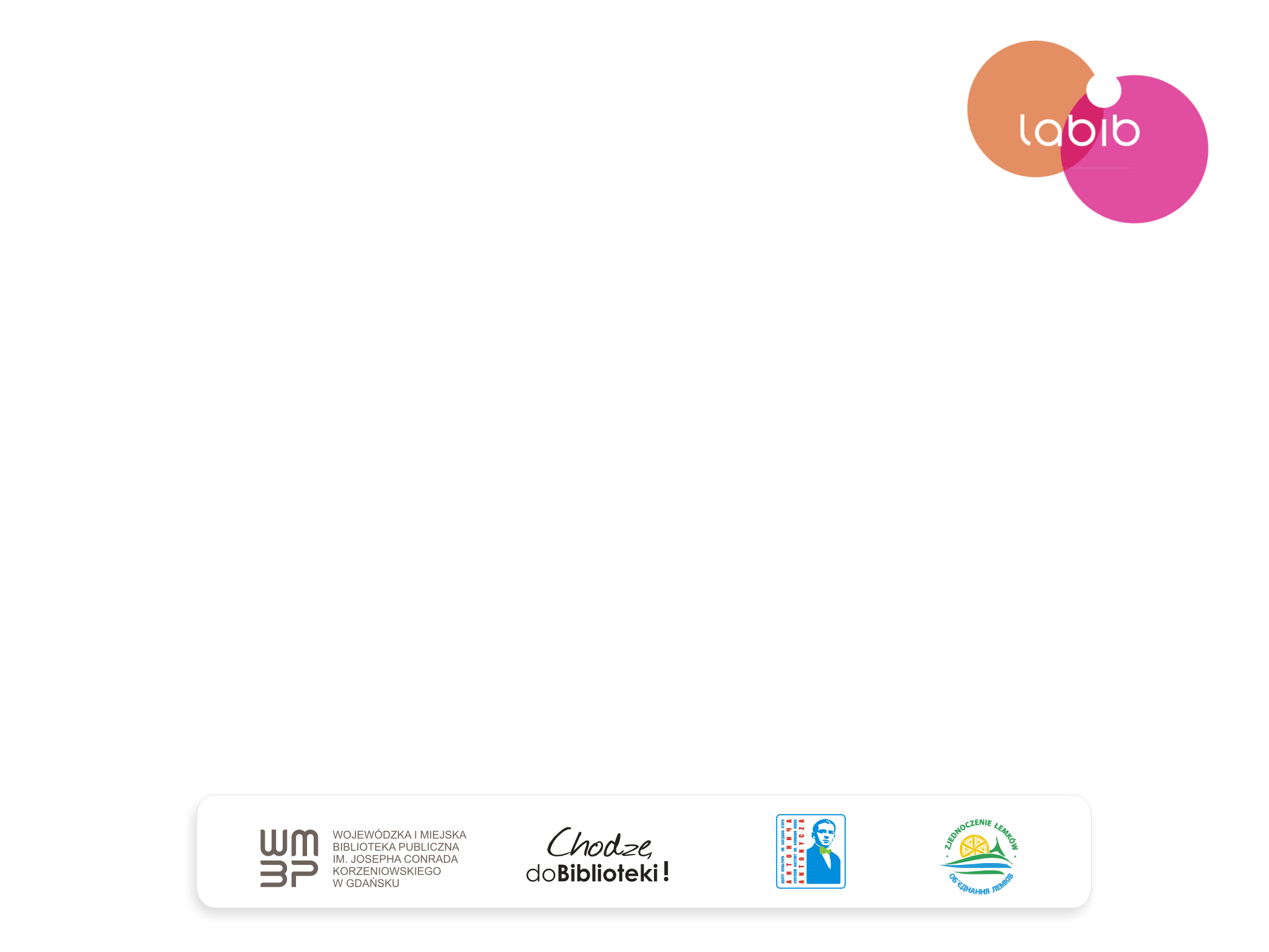 SPECYFIKA BIBLIOTEKI JAKO POTENCJALNEGO BENEFICJENTA
dotarcie do społeczności lokalnej
 dobre skojarzenia z marką „biblioteka”
 poparcie społeczne dla instytucji
 duże zasoby rzeczowe do wykorzystania w promocji 
 różnorodność projektów
 kreatywność pracowników
  i …
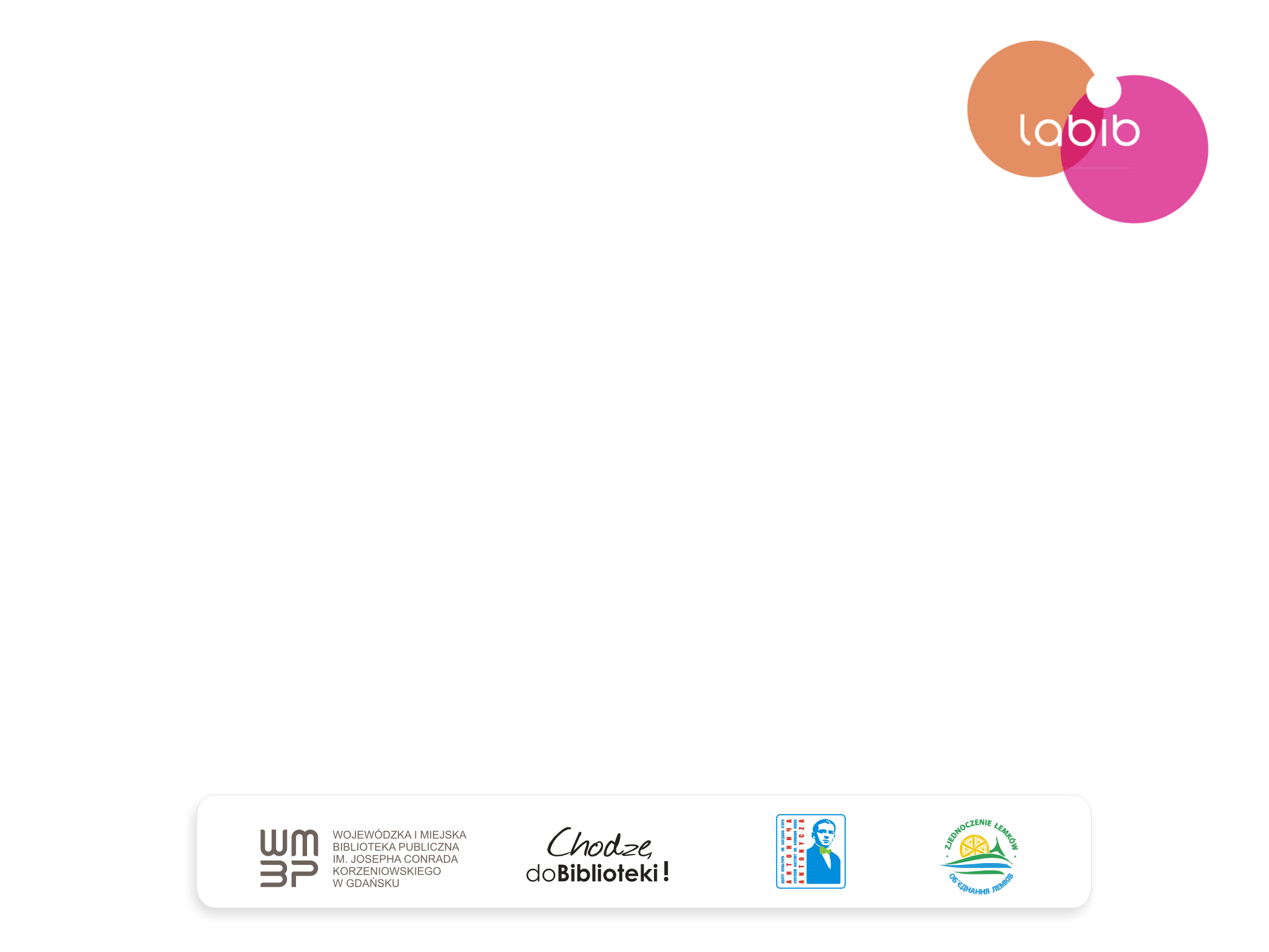 A JAKIE SĄ NASZE POTRZEBY????
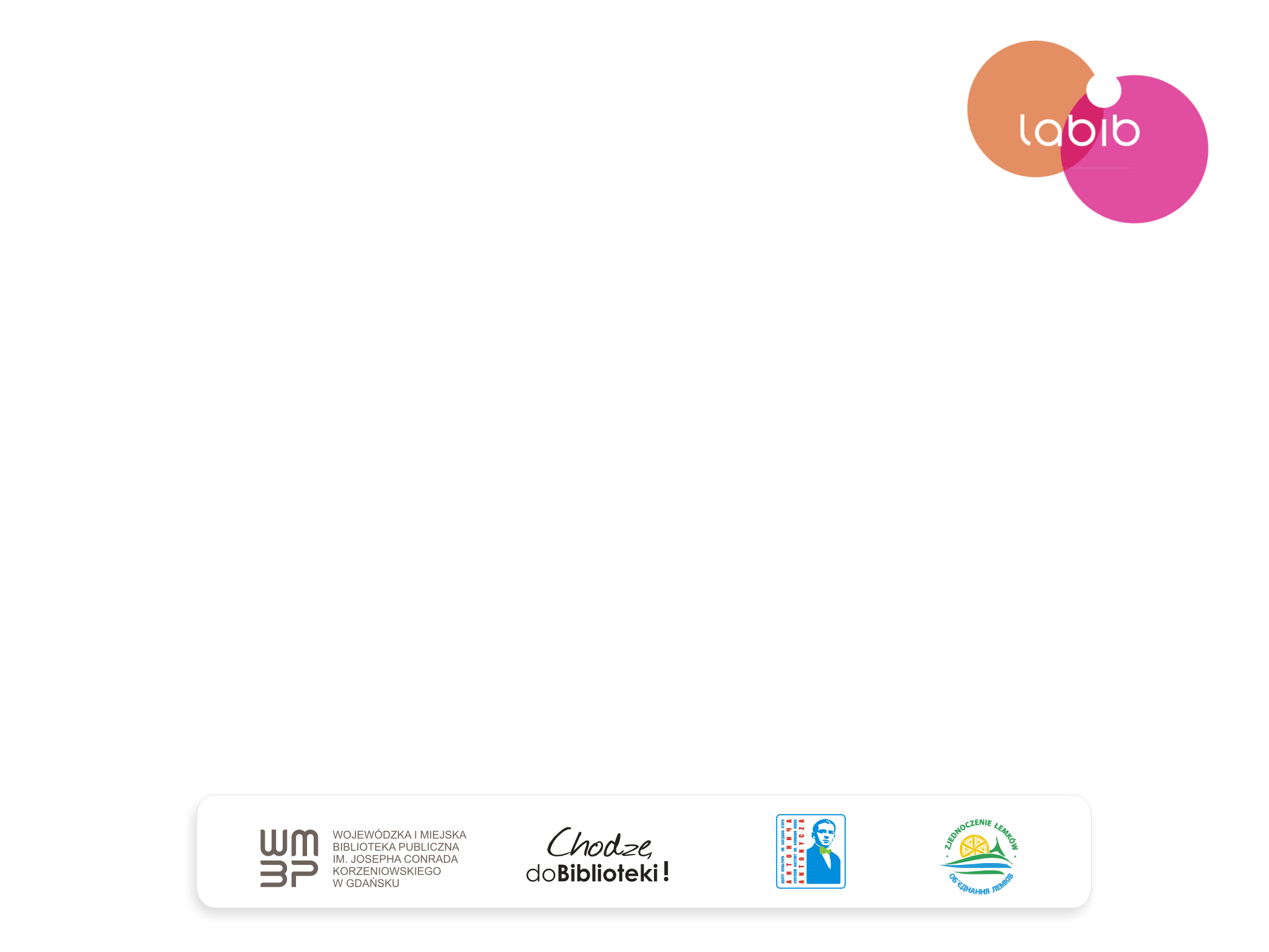 SZUKAMY SPONSORADLA  BIBLIOTEKI
Szukając sponsora musimy:
 znać swoje potrzeby i możliwości
 zastanowić się nad korzyściami jakie nasz projekt może przynieść sponsorowi
 zapoznać się z zakresem działalności potencjalnego sponsora
 spróbować poznać jego preferencje i oczekiwania, postawić sięw jego sytuacji, spróbować przewidzieć jego pytania i wątpliwości
 znaleźć wspólny cel
  budować relacje z potencjalnym sponsorem i starać się zaangażować go nie tylko finansowo w realizowany projekt – dążyćdo długotrwałego partnerstwa, które najczęściej jest wynikiem zbieżnej wizji naszej i sponsora oraz dobrej komunikacji między nami.
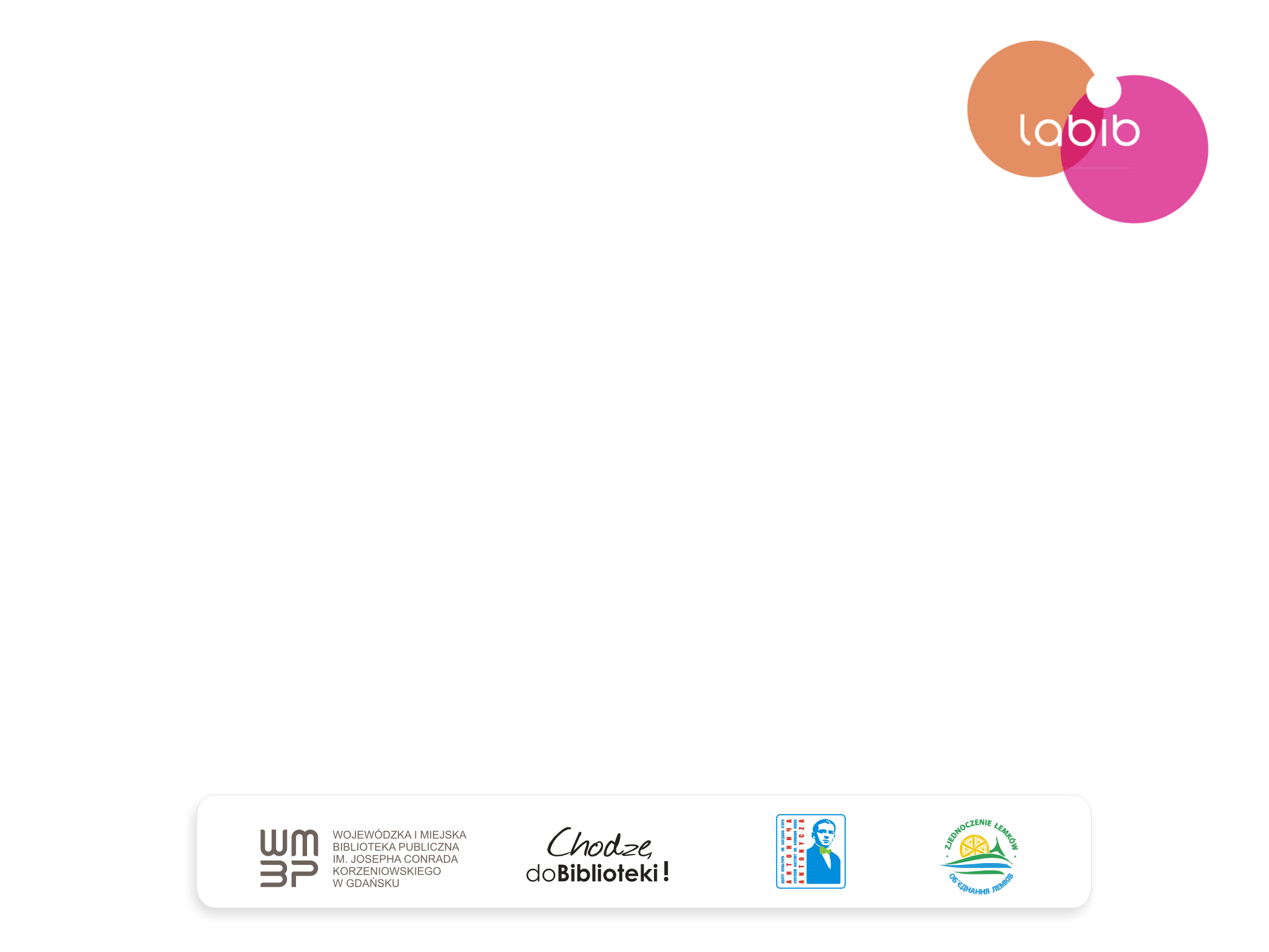 TROCHĘ  PRAKTYKI
Oferty i pakiety sponsorskie - co  my możemy zaproponować sponsorowi
Określenie statutu sponsora, Sponsor może być:
-wyłączny (jedyny sponsor wydarzenia)
-główny (najważniejszy sponsor wydarzenia, ale niekoniecznie jedyny)
-tytularny (nazwa sponsora lub jego marki stanowi element nazwy imprezy)
-zwykły
W ofercie, którą będziemy kierować do Sponsora proponujemy tytuły oraz pakiety świadczonych usług dostosowanych do proponowanych statutów. Od tego zależeć będzie zarówno wysokość świadczenia sponsorskiego jak i wielkość korzyści dla nas.
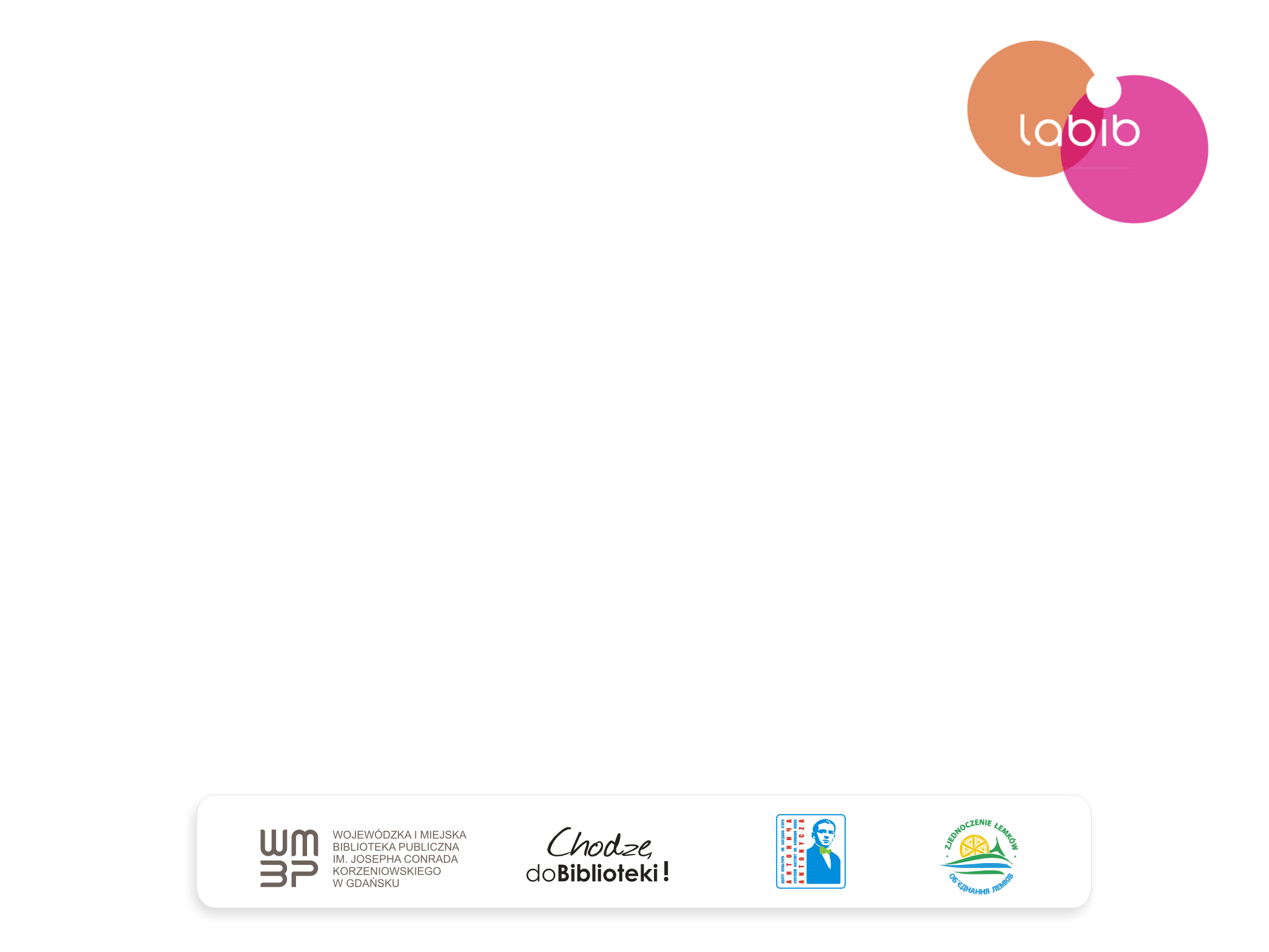 UMOWY SPONSORSKIE – 
O CZYM PAMIĘTAĆ I CO ZAWRZEĆ W UMOWIE

-dokładne sprecyzowanie obu stron: nazwa, nip, …
-nadanie tytułu Sponsora
-dokładne uzgodnienie zakresu wykorzystania loga czy info o Firmie w określonym czasie
- Sprecyzowanie zobowiązań i korzyści stron
-w Umowie możemy zawrzeć wszelkie aspekty techniczne wynikające z realizacji zobowiązań
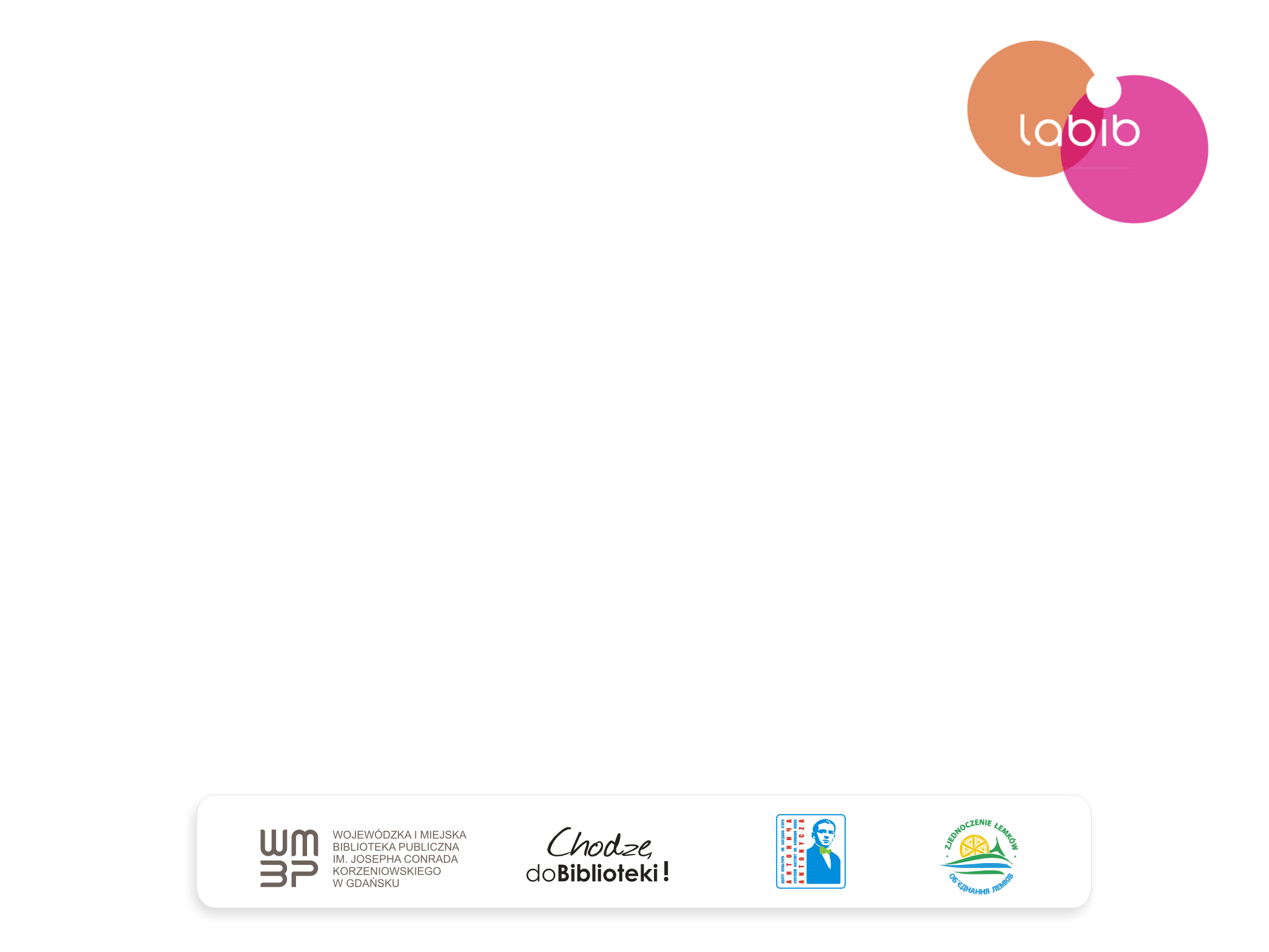 ETAPY REALIZACJI UMOWY SPONSORSKIEJ
etap negocjacji ze sponsorem zakresu świadczonych usług oraz kwoty wsparcia naszego wydarzenia - przygotowanie umowy akceptowane przez strony
 realizacja przyjętych zobowiązań wobec sponsora (w przypadku dużych firm wszelkie informacje oraz wykorzystanie loga przed publikacją powinno się konsultować)
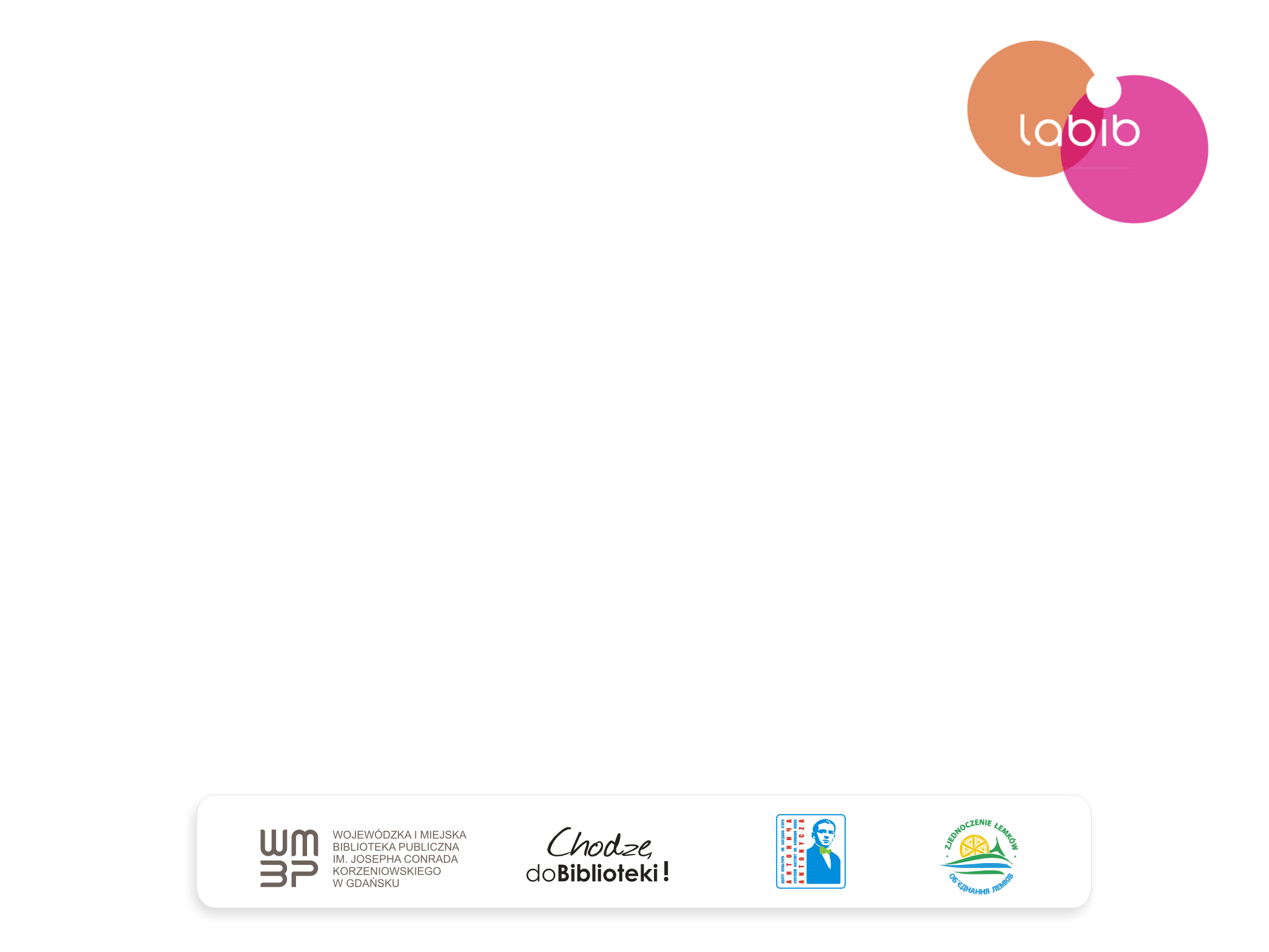 PRZYGOTOWANIE RAPORTU KOŃCOWEGO
Sporządzenie raportu wg zobowiązań wynikającychz umowy
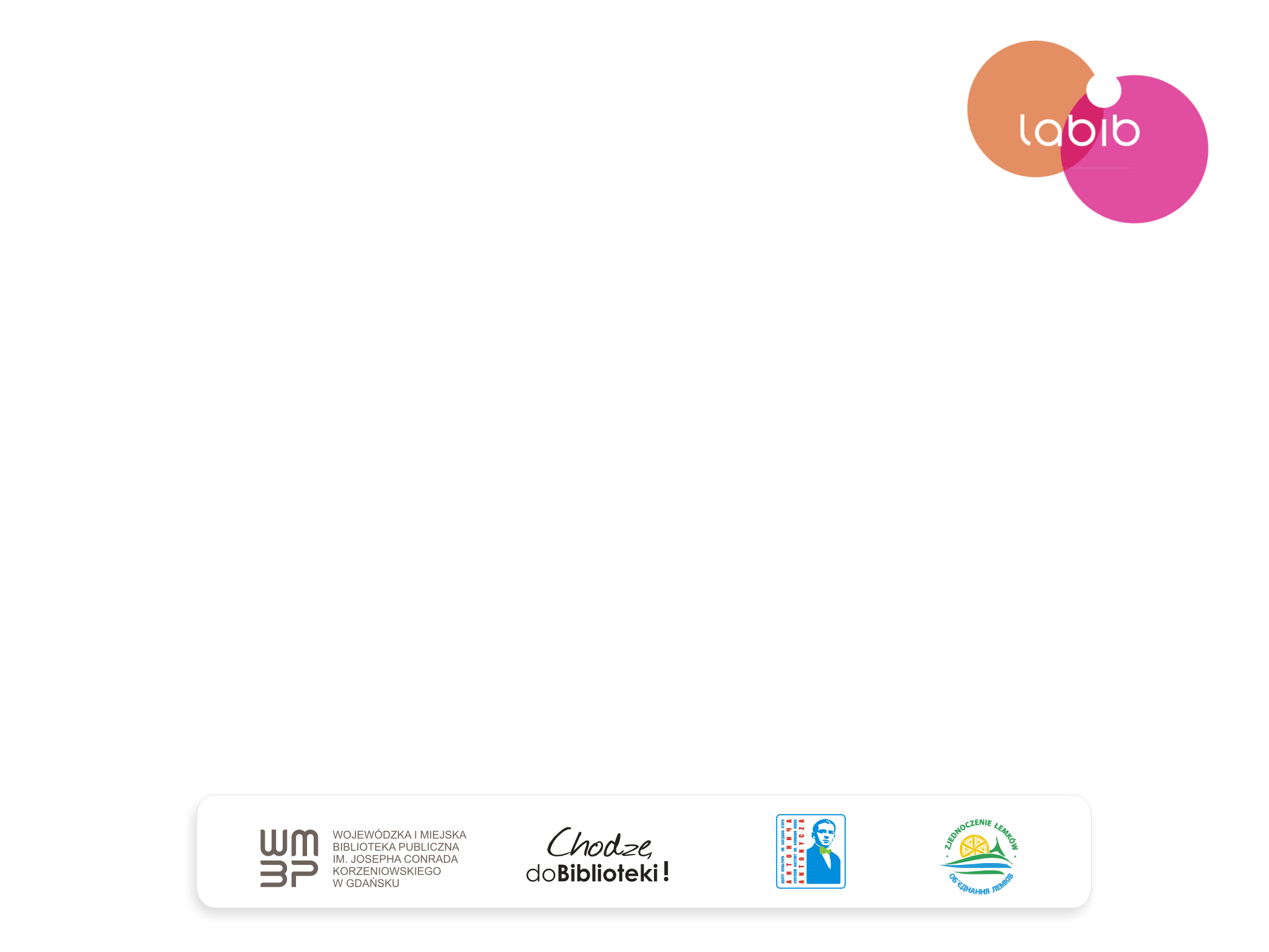 NA KONIEC – PRZYKŁADY DZIAŁAŃ PARTNERSKO-SPONSORSKICH
www.chodzedobiblioteki.pl

Sztuka Czytania – Literacka Podróż po Gdańsku
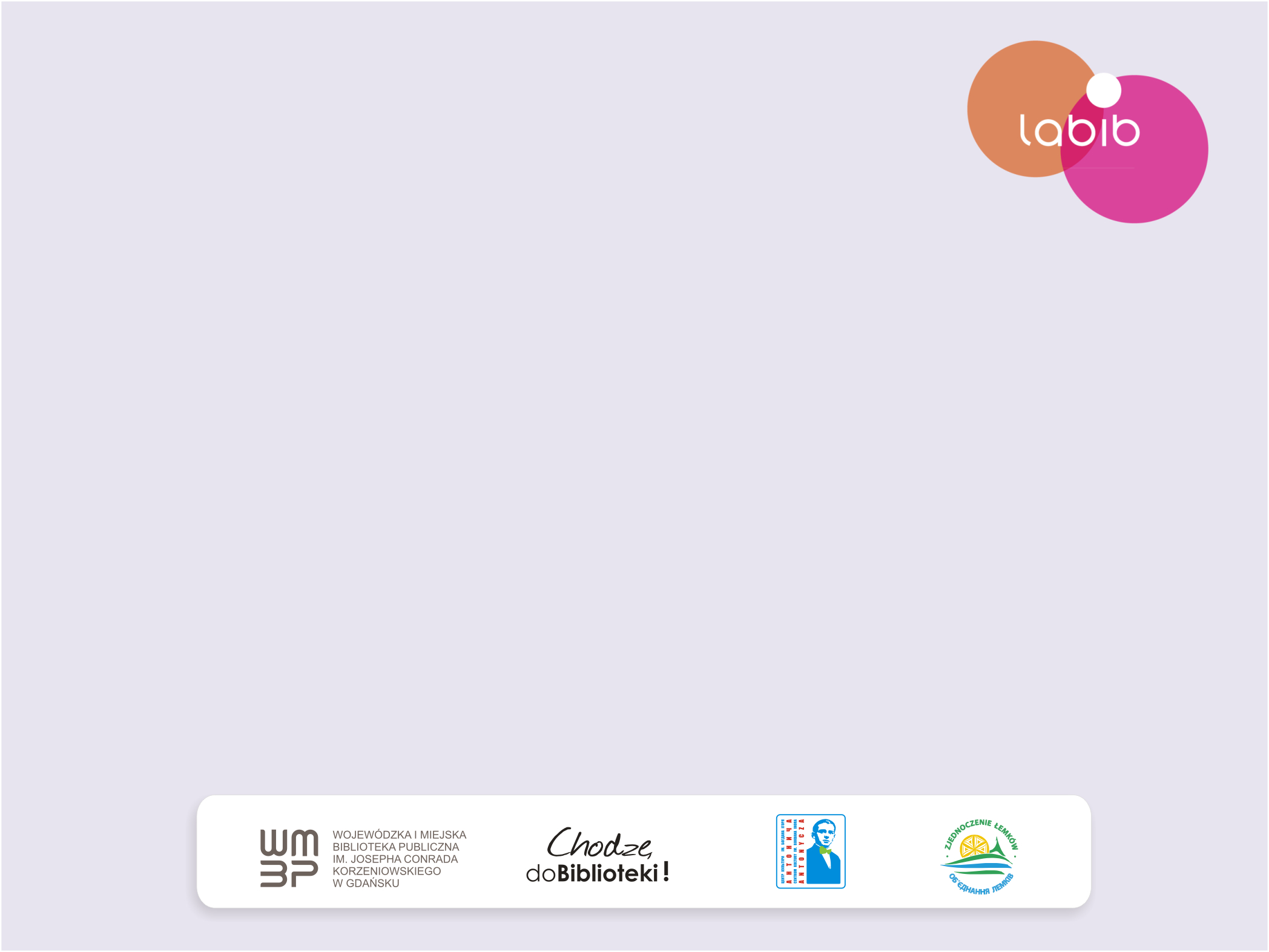 Dziękujemy za uwagę
Natalia Gromow
Natalia Hładyk